PHY 711 Classical Mechanics and Mathematical Methods
10-10:50 AM  MWF  Olin 103

Plan for Lecture 3:
Comment about Maple
Scattering theory – some details
Rutherford scattering
Hard sphere scattering
Transformation between lab and center of mass reference frame.
9/01/2014
PHY 711  Fall 2014 -- Lecture 3
1
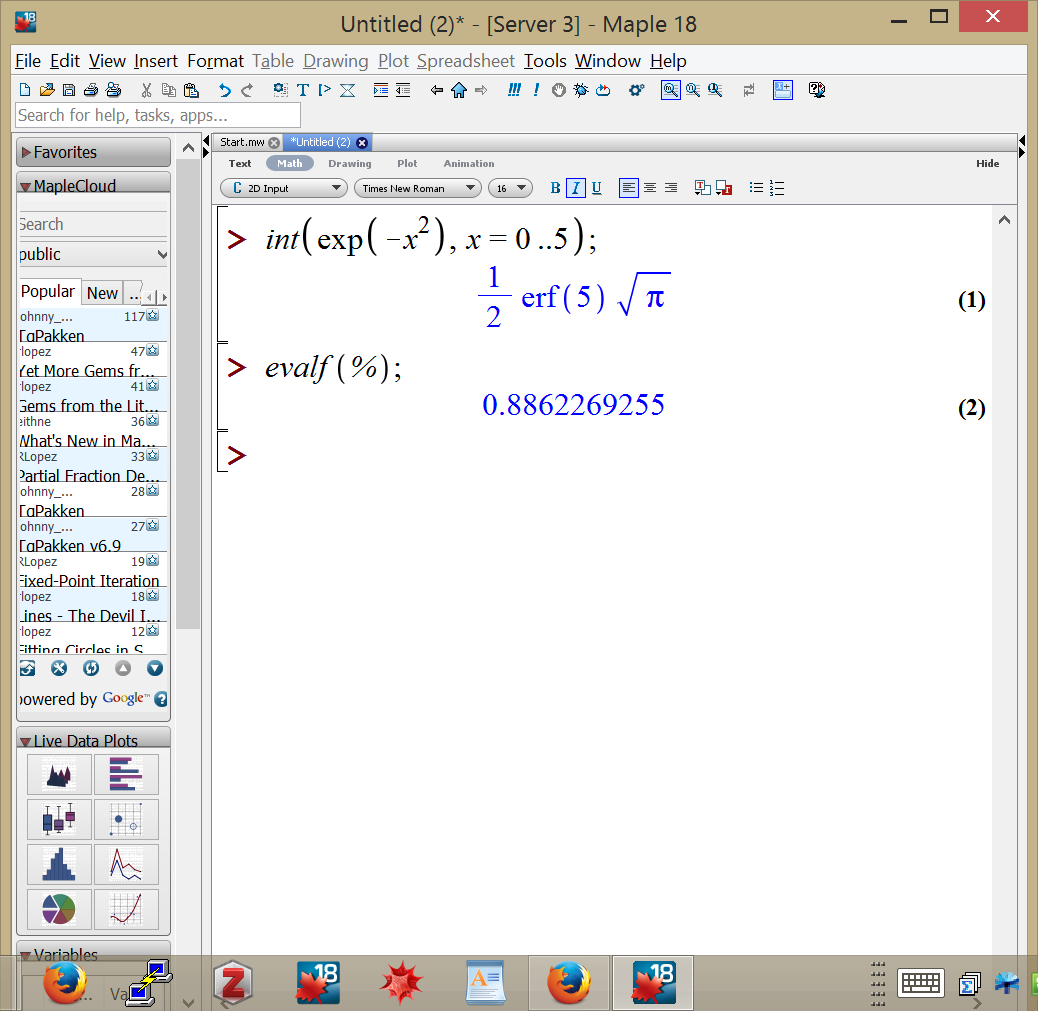 9/01/2014
PHY 711  Fall 2014 -- Lecture 3
2
Scattering theory:
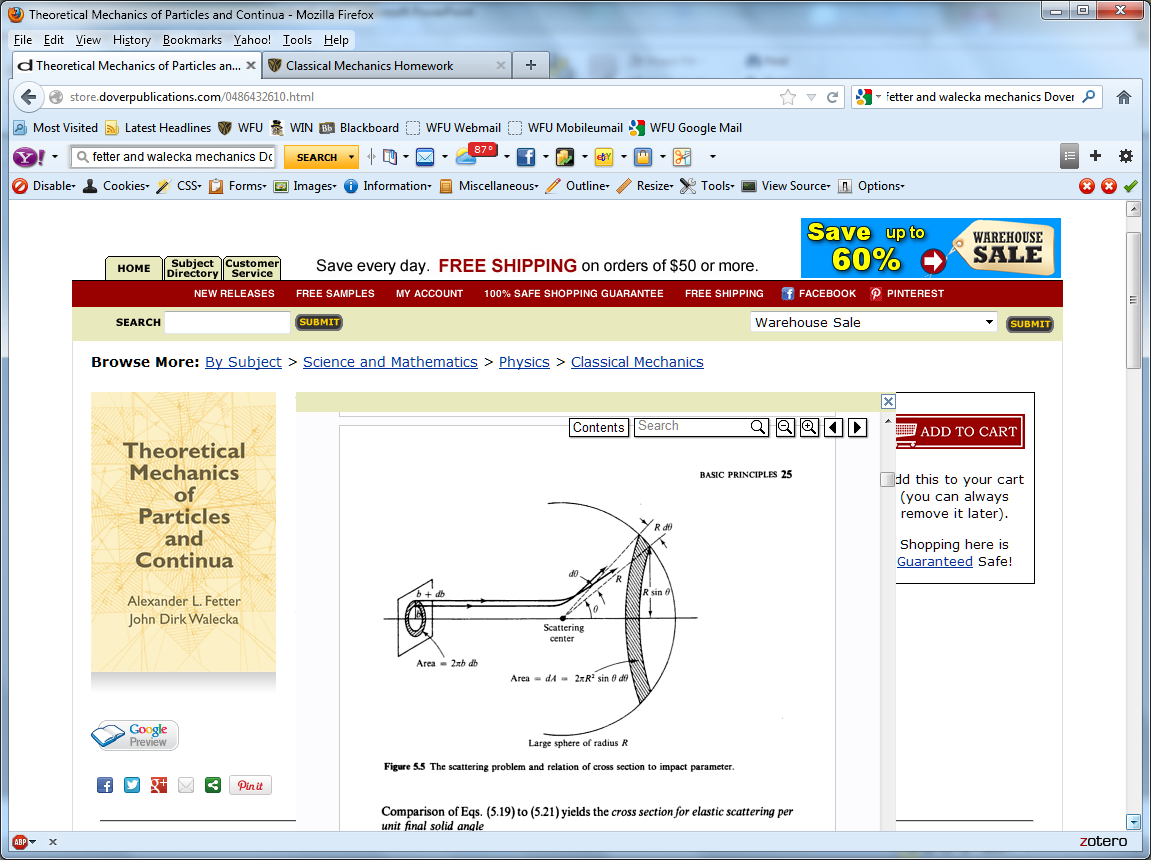 9/01/2014
PHY 711  Fall 2014 -- Lecture 3
3
b
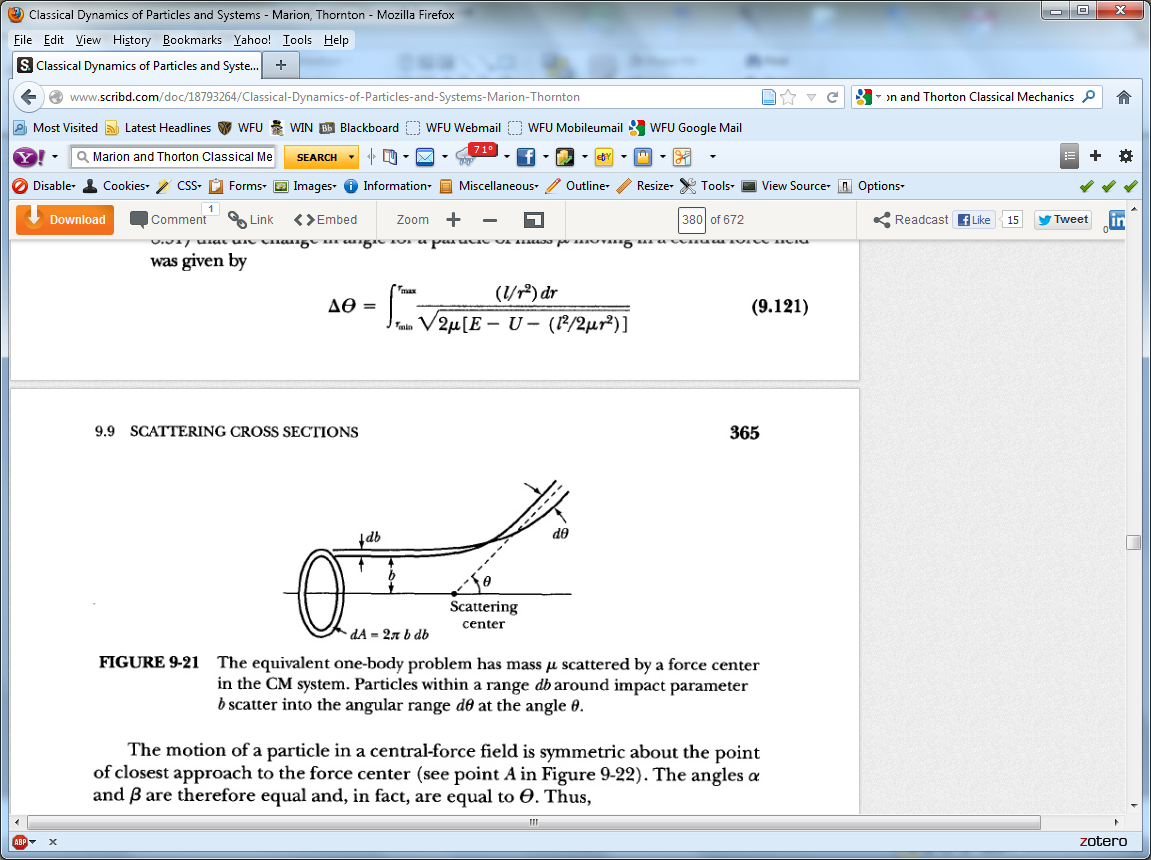 Figure from Marion & Thorton, Classical Dynamics
9/01/2014
PHY 711  Fall 2014 -- Lecture 3
4
f
rmin
r(f)
9/01/2014
PHY 711  Fall 2014 -- Lecture 3
5
9/01/2014
PHY 711  Fall 2014 -- Lecture 3
6
9/01/2014
PHY 711  Fall 2014 -- Lecture 3
7
9/01/2014
PHY 711  Fall 2014 -- Lecture 3
8
9/01/2014
PHY 711  Fall 2014 -- Lecture 3
9
9/01/2014
PHY 711  Fall 2014 -- Lecture 3
10
Relationship between fmax and q:
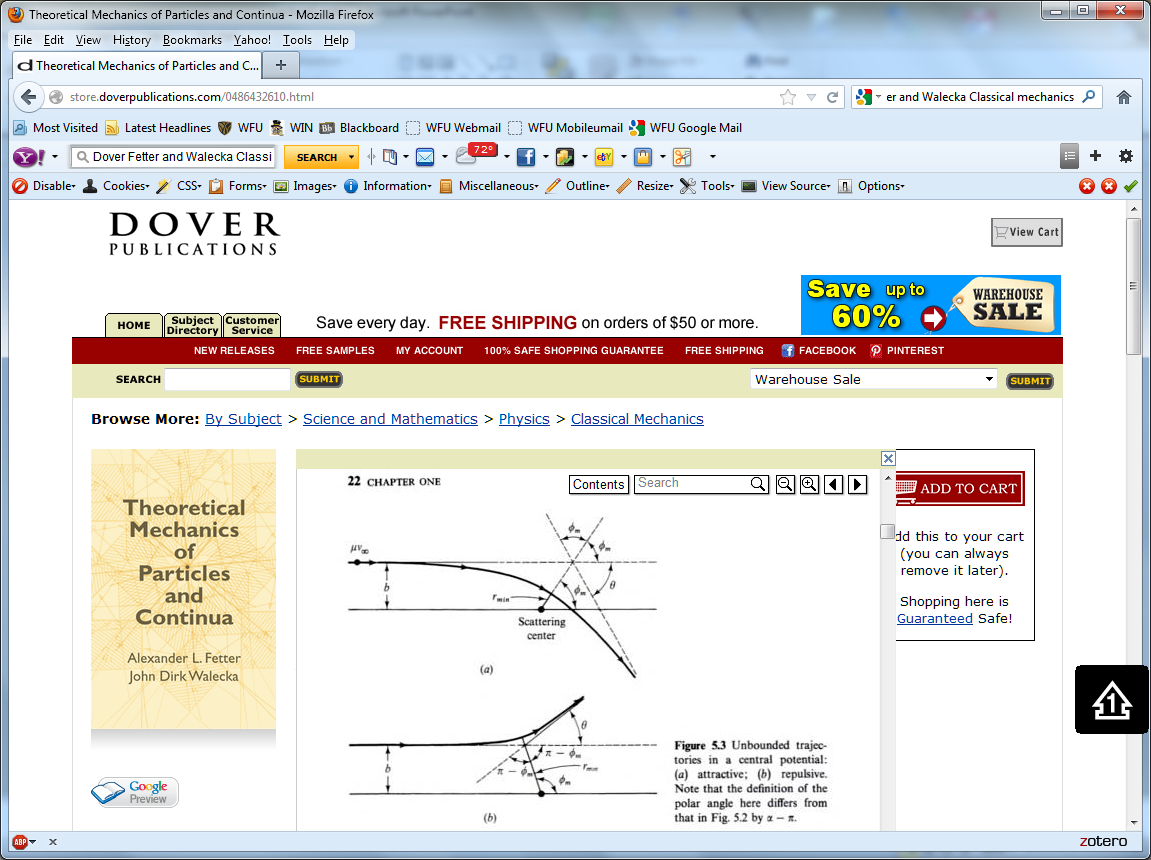 9/01/2014
PHY 711  Fall 2014 -- Lecture 3
11
9/01/2014
PHY 711  Fall 2014 -- Lecture 3
12
9/01/2014
PHY 711  Fall 2014 -- Lecture 3
13
9/01/2014
PHY 711  Fall 2014 -- Lecture 3
14
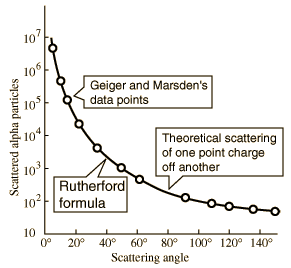 What happens as
q 0?
From webpage: http://hyperphysics.phy-astr.gsu.edu/hbase/nuclear/rutsca2.html#c3
9/01/2014
PHY 711  Fall 2014 -- Lecture 3
15
Hard sphere scattering
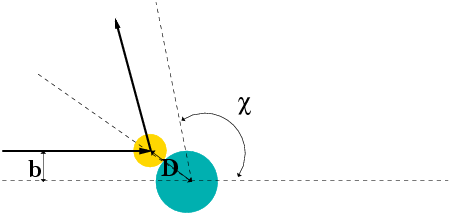 9/01/2014
PHY 711  Fall 2014 -- Lecture 3
16
The results above were derived in the center of mass reference frame; relationship between normal laboratory reference and center of mass:
Laboratory reference frame:
         Before                                          After
m1
m2
v1
u1
y
u2=0
z
v2
Center of mass reference frame:
         Before                                          After
m1
m2
V1
U1
U2
q
q
V2
9/01/2014
PHY 711  Fall 2014 -- Lecture 3
17
Relationship between center of mass and laboratory frames of reference
VCM
V1
v1
q
y
U1
VCM
u1
9/01/2014
PHY 711  Fall 2014 -- Lecture 3
18
Relationship between center of mass and laboratory frames of reference -- continued
9/01/2014
PHY 711  Fall 2014 -- Lecture 3
19
Relationship between center of mass and laboratory frames of reference
VCM
V1
v1
q
y
For elastic 
 scattering
9/01/2014
PHY 711  Fall 2014 -- Lecture 3
20
Digression – elastic scattering
Also note:
9/01/2014
PHY 711  Fall 2014 -- Lecture 3
21
Relationship between center of mass and laboratory frames of reference – continued  (elastic scattering)
VCM
V1
v1
y
q
9/01/2014
PHY 711  Fall 2014 -- Lecture 3
22
Differential cross sections in different reference frames
9/01/2014
PHY 711  Fall 2014 -- Lecture 3
23
Differential cross sections in different reference frames – continued:
9/01/2014
PHY 711  Fall 2014 -- Lecture 3
24
Example:    suppose  m1 = m2
9/01/2014
PHY 711  Fall 2014 -- Lecture 3
25
Example of cross section analysis – CM versus lab frame
9/01/2014
PHY 711  Fall 2014 -- Lecture 3
26